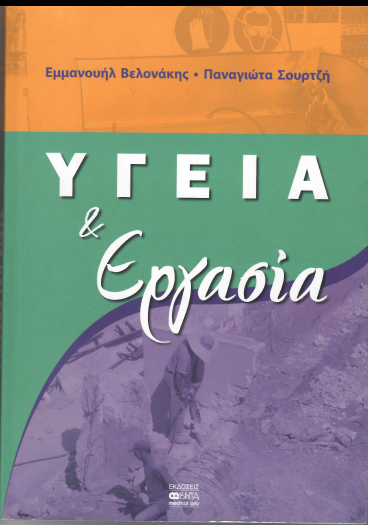 Έκδοση 2009221 σελίδες
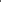 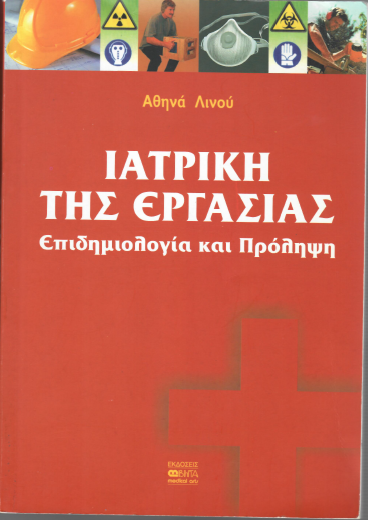 Έκδοση 2005631 σελίδες